Схема безопасности дорожного движения МБДОУ ДС № 48«Одуванчик" г.Светлоград
Российская Федерация, 356530, Ставропольский край, Петровский район, город Светлоград, ул.Урожайная д. 2И.
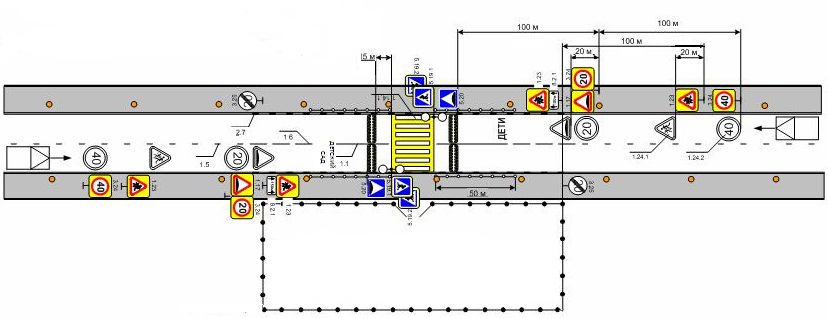 Ул. Урожайная 2И
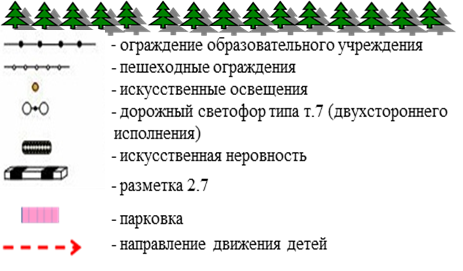 МБДОУ ДС № 48 «Одуванчик»
г.Светлоград
Схема организации дорожного движения в непосредственной близости от МБДОУДС № 48 «Одуванчик" г.Светлоград с размещением соответствующих технических средств, маршруты движения детей и расположение парковочных мест.                                                                                                                                                                                                Российская Федерация, 356530, Ставропольский край, Петровский район, город Светлоград, ул. Урожайная 2И
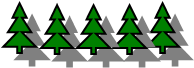 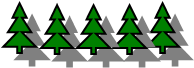 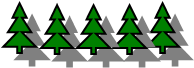 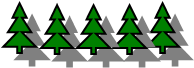 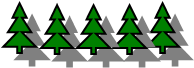 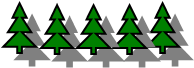 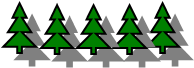 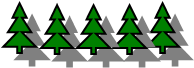 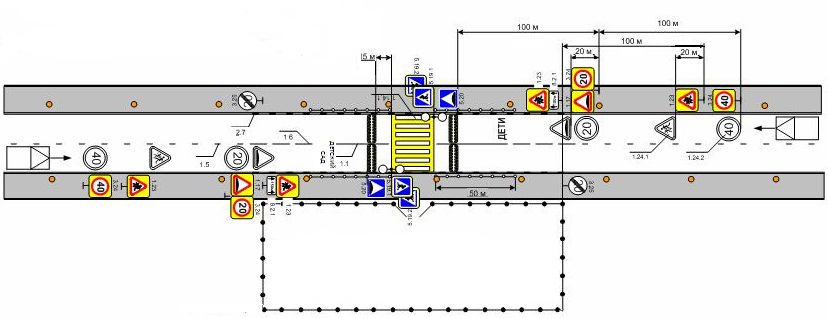 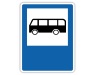 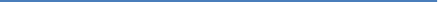 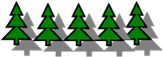 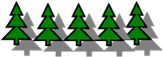 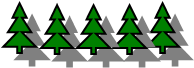 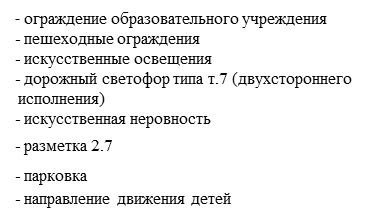 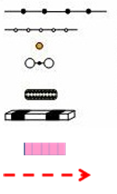 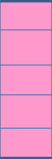 МБДОУДС № 48 «Одуванчик»
г.Светлоград
Маршруты движения организованных групп детей от МБДОУДС № 48 «Одуванчик" г.Светлоград к стадиону, парку                                      или к спортивно-оздоровительному комплексу                                                                                                                                                       Российская Федерация, 356530, Ставропольский край, Петровский район, город Светлоград, ул.Урожайная 2И
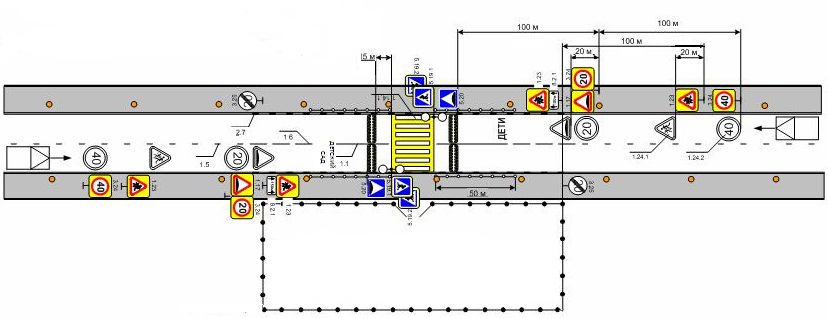 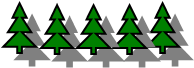 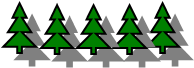 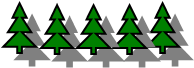 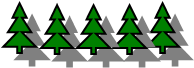 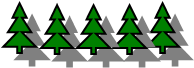 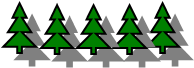 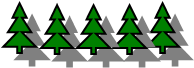 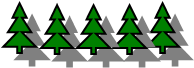 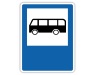 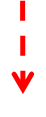 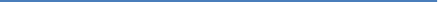 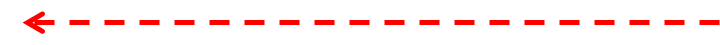 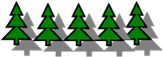 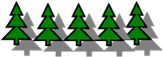 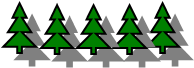 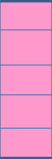 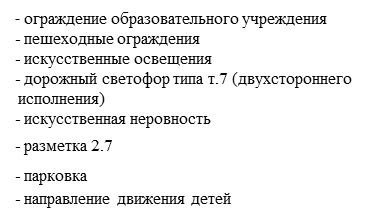 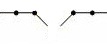 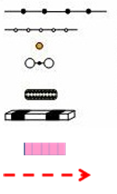 МБДОУДС № 48 «Одуванчик»
г.Светлоград